Resource Integration Topics 

Jay Teixeira

ERCOT
Resource Integration Workshop 
October 23, 2020
Quarterly Stability Assessment (QSA)
Planning Guide 5.9
Next Deadline for QSA






If a GINR is not included in QSA, its Initial Synchronization date will be automatically delayed to the next quarter
2
Quarterly Stability Assessment (QSA)
Planning Guide 5.9, Quarterly Stability Assessment
Issue’s seen in previous QSA’s
10 day comment period for FIS
Needs to be complete before QSA deadline
TSPs need to plan for it
Dynamic Model Review
Dependent on FIS Stability study
Need to meet PG 6.9 15 to 30 days prior to QSA deadline
PSSE Model Quality Test Required
TSAT Model Required – If PSSE model is UDM, then TSAT model should be UDM.
3
GINR Time Line (Fastest)
4
TSAT Clarification for upcoming QSA
If your project has provided a user defined PSSE dynamic model then it must provide a similar TSAT user defined model.  Some projects have indicated that they are working on developing these user defined models for TSAT but will be unable to have those ready by November 1, 2020.  
In this situation ERCOT will allow projects that have completed all other QSA requirements to submit an accurate generic TSAT model before November 1, 2020 in order to be included in the November 1, 2020 QSA.
TSAT Clarification for upcoming QSA
For ERCOT to accept this generic TSAT model the project must indicate to ERCOT in writing that it will complete development of a TSAT user defined model and provide that model to ERCOT prior to January 15, 2021. 
In the case that the project chooses to provide the generic TSAT model to be included in the November 1, 2020 QSA and it fails develop and provide a TSAT user defined model to ERCOT by January 15, 2021 ERCOT will delay approving modeling, energization, synchronization or commissioning testing until the TSAT user defined model has been provided.
Active PGRR’s
PGRR086 and RRGRR027, submitted by Enel Green Power North America on September 18, 2020, Clarify Models Required to Proceed with an FIS.  Discussed at October 19, 2020 PLWG meeting.
In 2018, ERCOT discussed very similar ideas to identify data by FIS study element.  Objective was to allow FIS kick-off meeting with only SS data submitted, and other FIS study elements would commence when required data was submitted.
Do we want to continue 2018 effort or replace with RRGRR027 effort.  Note:  RRGRR027 effort would still continue.
7
Other contact information
ResourceIntegrationDepartment@ercot.com is distribution list for Resource Integration department
8
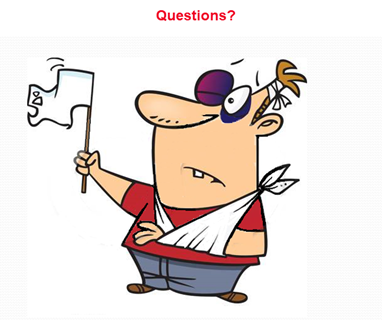 Questions?
Thank you!